Chapter 12 repeat
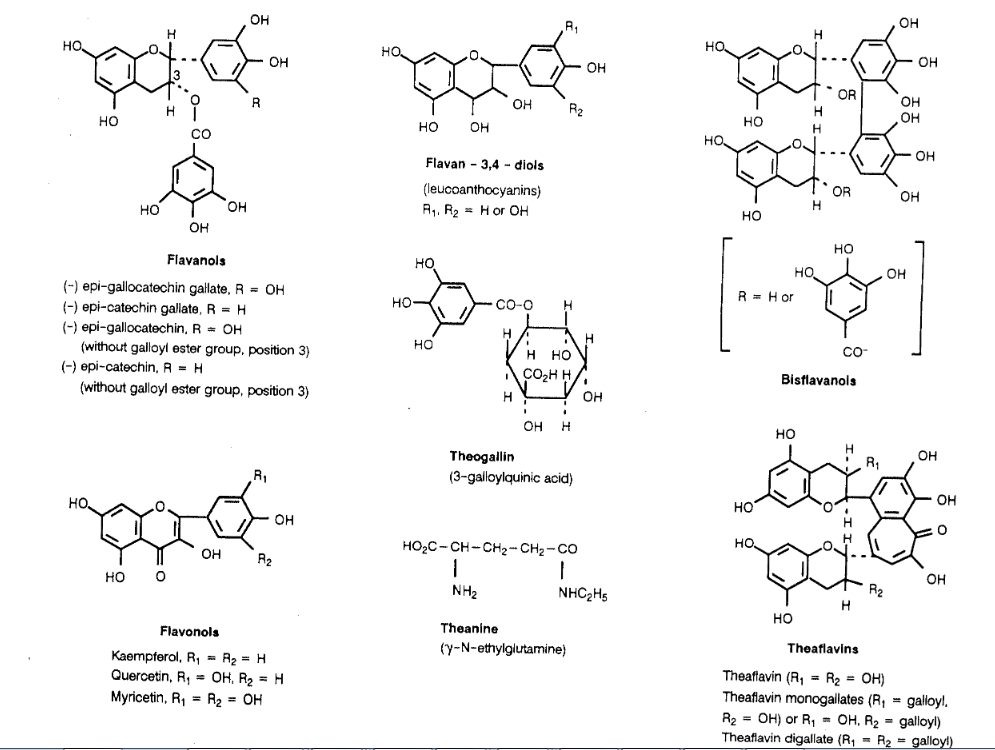 Black tea
Biological Oxidation-Reduction
Oxidoreductases catalyze biological redox reactions 
Coenzymes (organic molecules) are required to donate or accept hydrogen
NAD+ is a common coenzyme
12.6 Oxidation and Reduction in Living Systems
Oxidation of ethanol
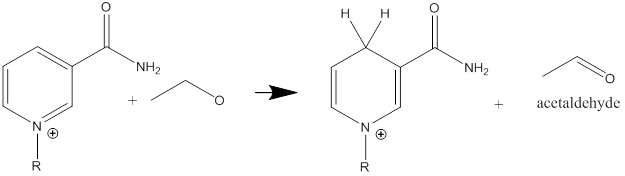 NAD
Green tea
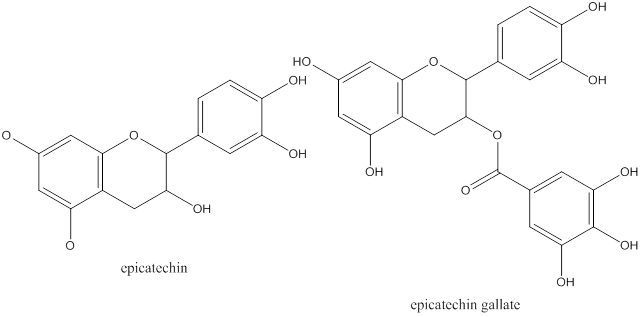 Coenzyme A
Garlic
Resveratrol
Oxidation
C6H12O6 + O2      ? CO2 + ?H2O + energy
Dihydroxyacetone